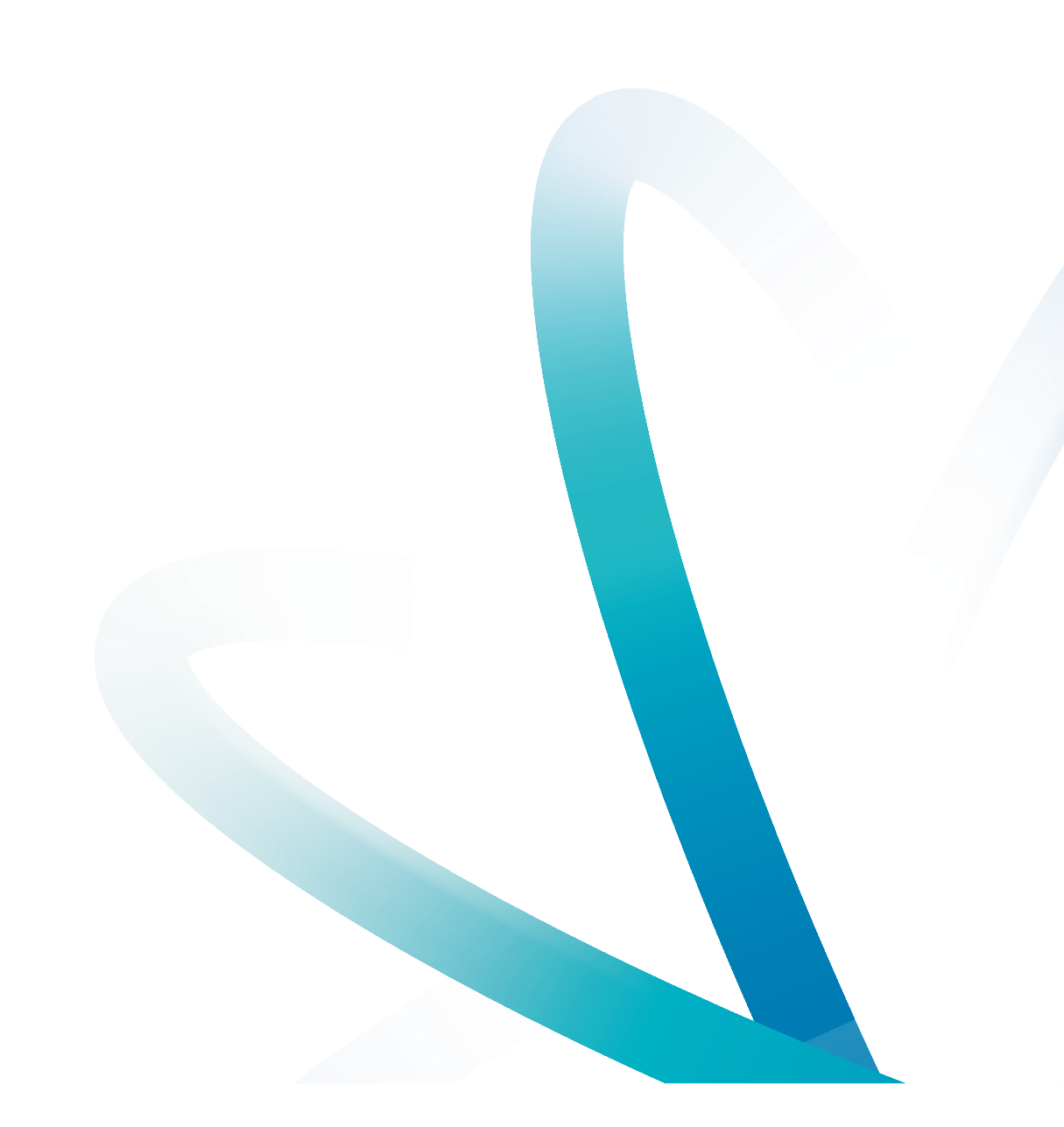 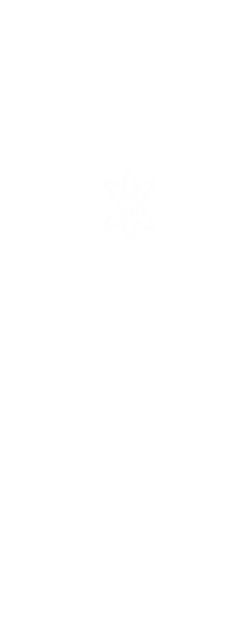 Green Learning
Presenter : De-Yan Lu
Advisor : Prof. Jian-Jiun Ding
Department : Graduate Institute of Communication Engineering, NTU
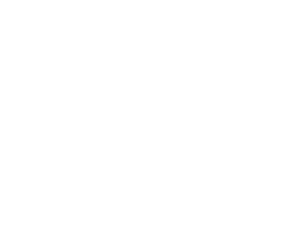 10 / 03 / 2023
Reference
C.-C. Jay Kuo, The CNN as a guided multilayer RECOS transform [lecture notes], IEEE Signal Process. Mag. 34 (3) (2017) 81–89.
C.-C. Jay Kuo, Yueru Chen, On data-driven saak transform, J. Vis. Commun. Image Represent. 50 (2018) 237–246.
C-C Jay Kuo, Min Zhang, Siyang Li, Jiali Duan, Yueru Chen, Interpretable convolutional neural networks via feedforward design, J. Vis. Commun. Image Represent. 60 (2019) 346–359. 
Min Zhang, Yifan Wang, Pranav Kadam, Shan Liu, C-C Jay Kuo, PointHop++: A lightweight learning model on point sets for 3D classification, 2020, arXiv preprint.
Yijing Yang, Wei Wang, Hongyu Fu, C.-C. Jay Kuo, On supervised feature selection from high dimensional feature spaces, 2022, arXiv preprint.
Hongyu Fu, Yijing Yang, Vinod K. Mishra, C.-C. Jay Kuo, Subspace learning machine (SLM): Methodology and performance, 2022, arXiv preprint.
C.-C. Jay Kuo, Azad M. Madni, “Green learning: Introduction, examples and outlook,” J. Vis. Commun. Image R. 90(2023)
Outline
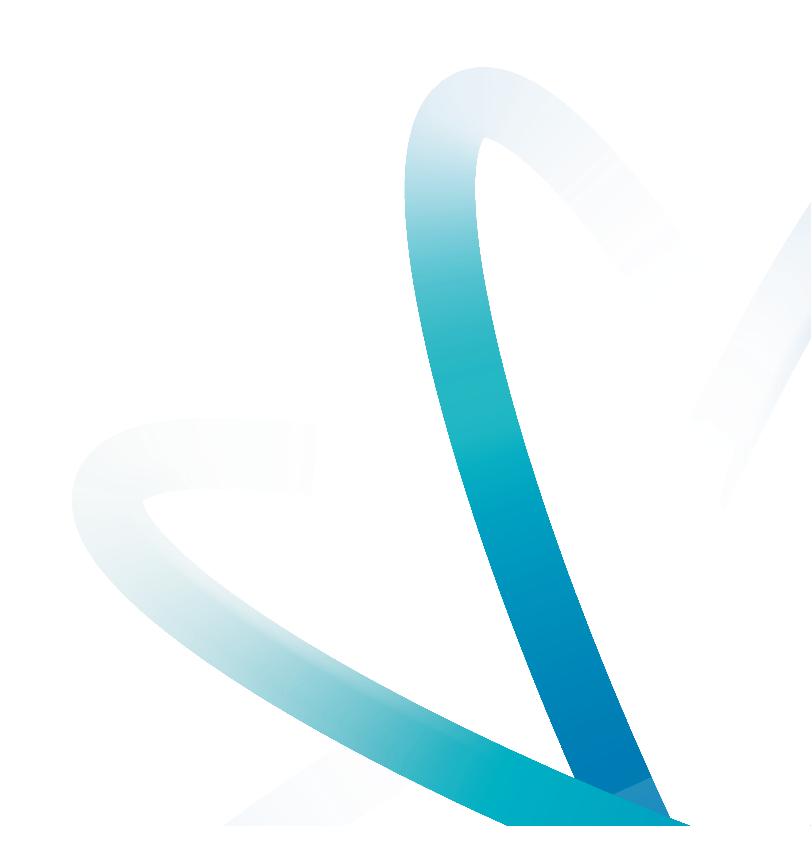 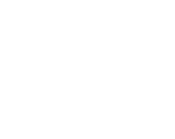 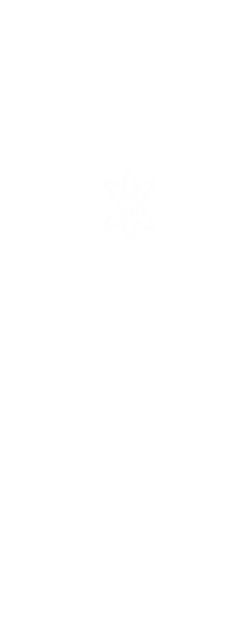 01
Overview of Green Learning
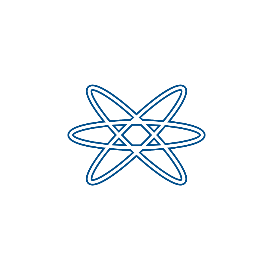 Overview field of AI
Artificial intelligence (AI)
The simulation of human intelligence processes
     by machines, especially computer systems. 

Machine learning (ML)
A branch of artificial intelligence and computer
     science which focuses on the use of data and 
     algorithms to imitate the way that human learn, 
     gradually improving its accuracy.

Deep learning (DL)
A part of broader family of machine learning methods, which is based on artificial neural 
     networks with representation learning.

Green learning (GL)
Characterized by low carbon footprints, lightweight
     model, low computational complexity, and logical
     transparency from the viewpoint of deep learning.
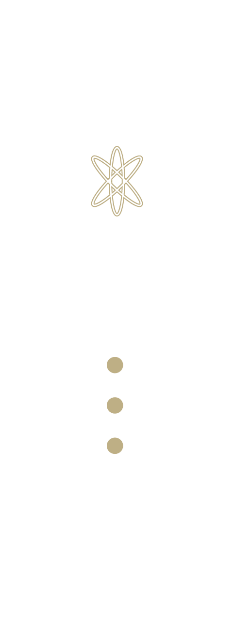 AI
ML
DL
GL
Overview field of AI
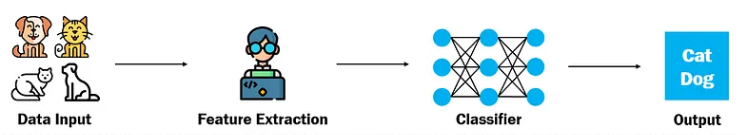 Machine 
Learning
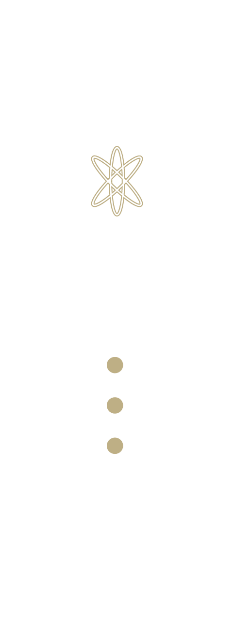 Edge, Texture
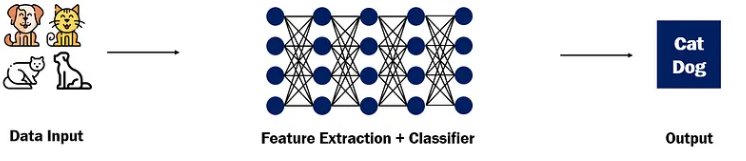 Deep 
Learning
<Ref>:Tommy Huang, 什麼是人工智慧、機器學習和深度學習?
https://chih-sheng-huang821.medium.com/%E4%BB%80%E9%BA%BC%E6%98%AF%E4%BA%BA%E5%B7%A5%E6%99%BA%E6%85%A7-%E6%A9%9F%E5%99%A8%E5%AD%B8%E7%BF%92%E5%92%8C%E6%B7%B1%E5%BA%A6%E5%AD%B8%E7%BF%92-587e6a0dc72a
Overview field of AI
Feed-forward
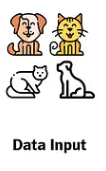 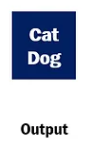 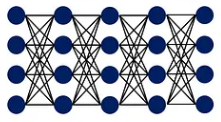 Deep 
Learning
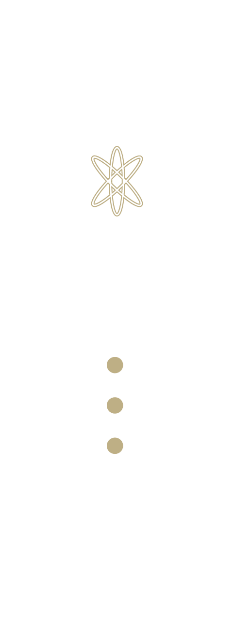 Back-forward
Feature Extraction + Classifier
Feed-forward
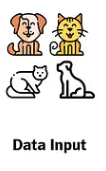 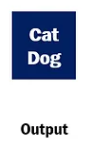 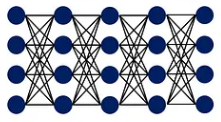 Green 
Learning
Feature Extraction + Classifier
Carbon Taxes
Carbon pricing
Increasing prices of electricity coming from fossil fuels that emit carbon dioxide when burner
Carbon taxes offer the most efficient (lowest cost) way to tackle climate change
77 countries and over 100 cities have committed to achieving net zero emissions by 2050
As of 2019, carbon taxes have been implemented or scheduled for implementation in 25 countries
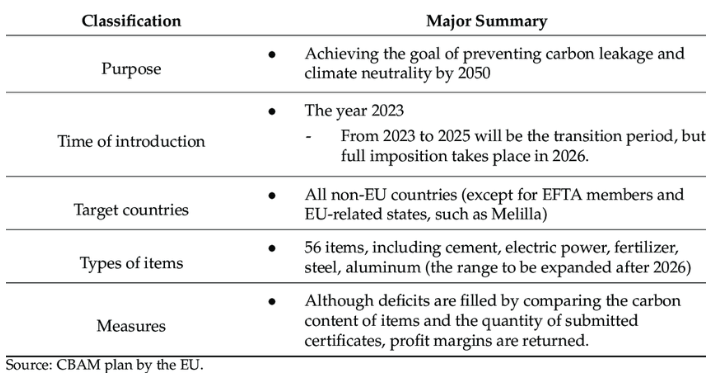 Green learning field
Deep learning (DL) concerns
Mathematically intractable
No clear logical reasoning
Demanding heavy supervision
With high carbon footprint
Vulnerable to adversarial attacks

Green learning (GL) v.s. Deep learning (DL)
GL has smaller sizes than DL
GL had lower computational complexity than DL
GL has logical reasoning (Interpretable AI)
Without computational neurons as its basic units
Without a network architecture
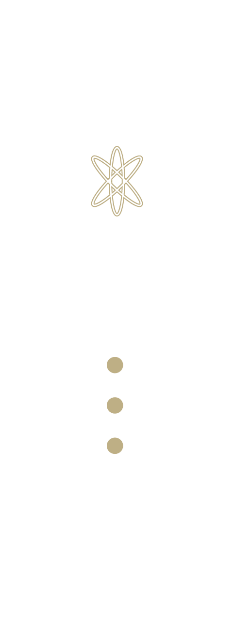 GL techniques
Overview of a generic GL system
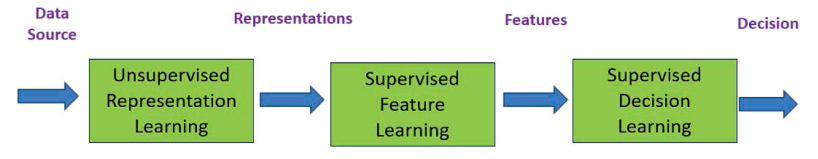 Module 1
Module 2
Module 3
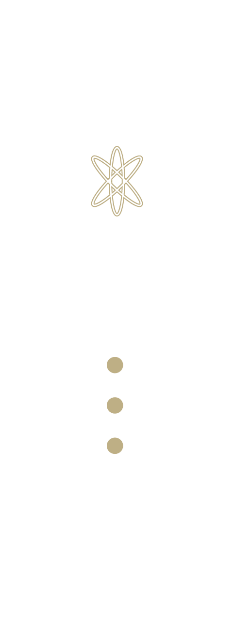 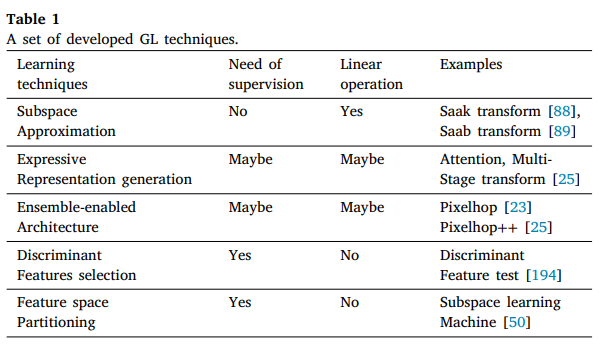 Module 1
Module 2
Module 3
Content History
<Ref> : C.-C. Jay Kuo, Azad M. Madni, “Green learning: Introduction, examples and outlook,” 
J. Vis. Commun. Image R. 90(2023)
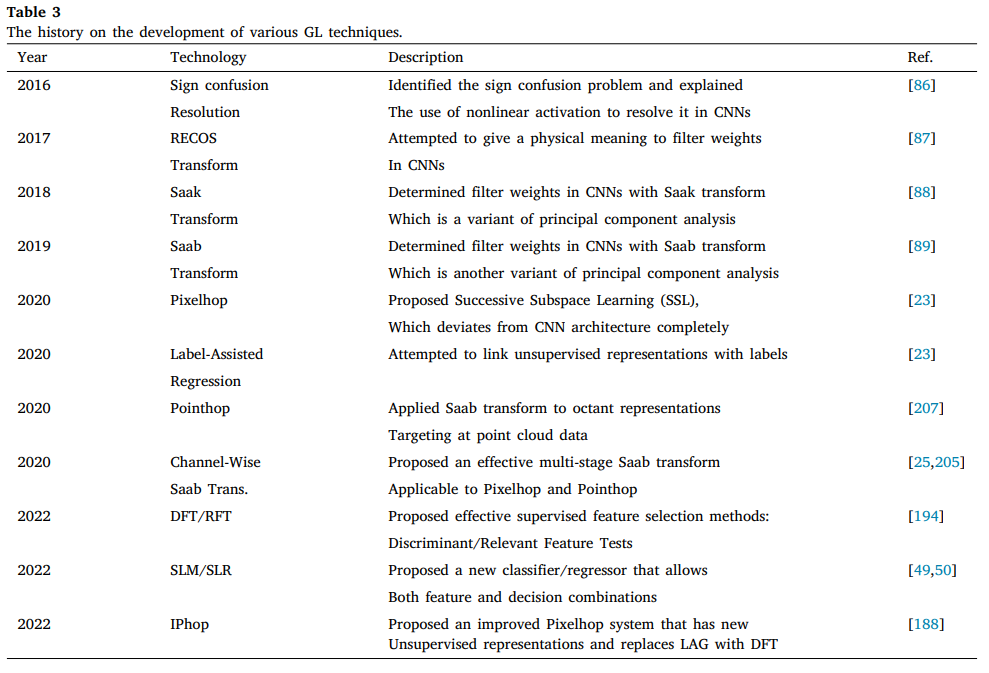 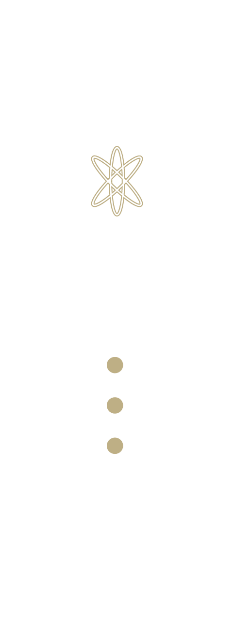 Module 1
Module 2
Module 3
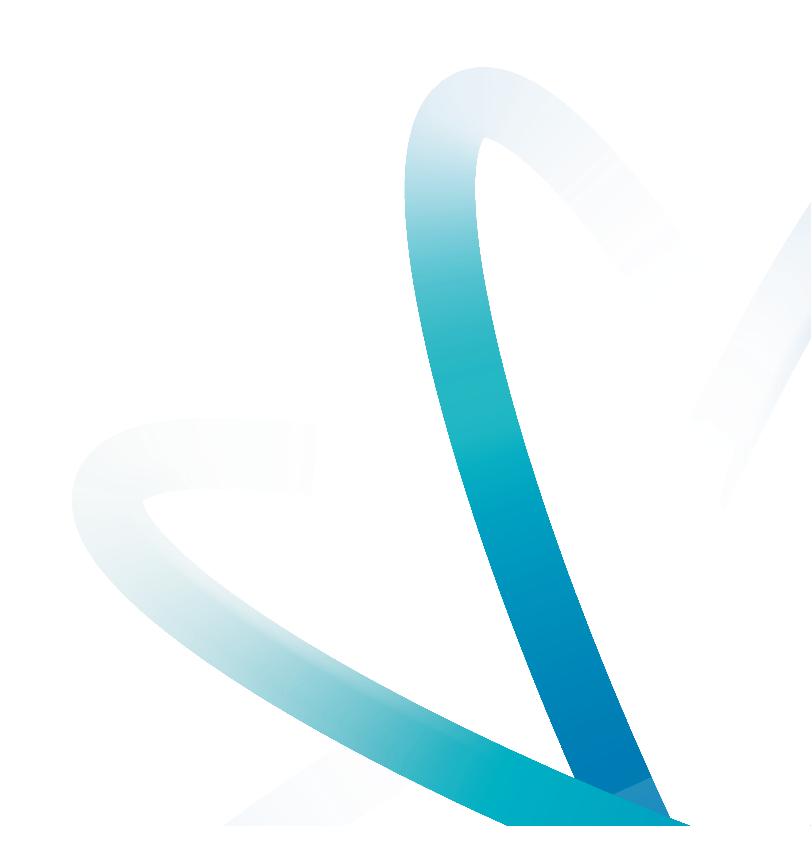 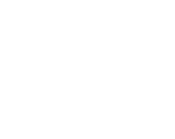 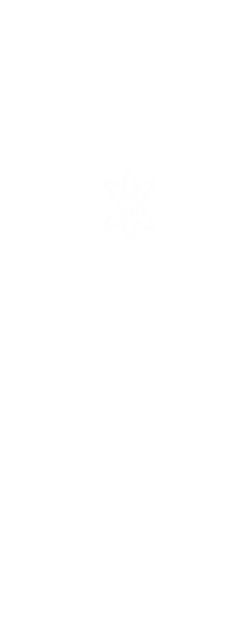 02
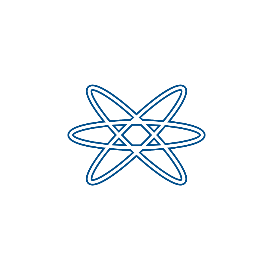 Unsupervised Representation Learning
Green learning field
Illustration of a computational neuron : At k-th neuron
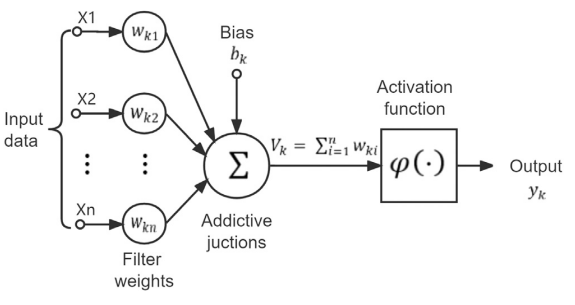 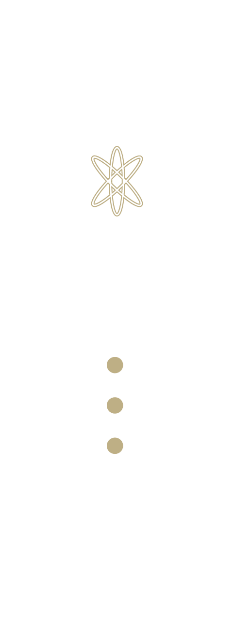 Unsupervised Representation Learning
error
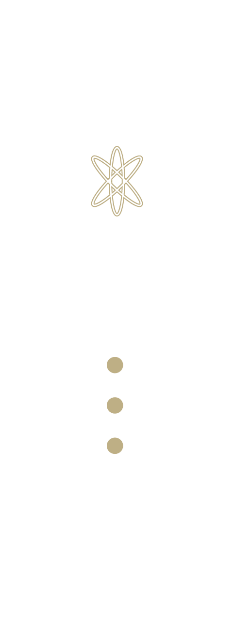 Data independent transform : kernel is predefined
1978-Discrete cosine transform (DCT)
1992-Wavelet transform (WT)
Data-driven (Data dependent) transform : kernel is not predefined
1981-Karhunen–Loéve transform (KLT)  or Principle component analysis (PCA)
2017-Rectified-correlations on a sphere (RECOS) transform
2018-Saak transform (Subspace approximation via augmented kernels transform)
2019-Saab transform (Subspace approximation via adjusted bias transform)
Unsupervised Representation Learning
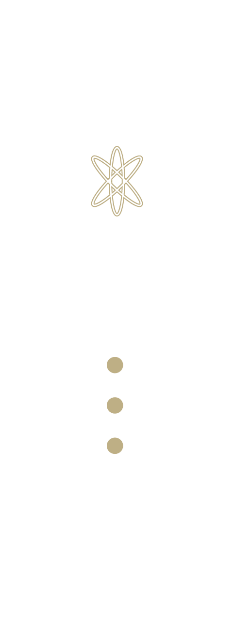 Unsupervised Representation Learning
Loss function
Activation function
ReLU
Neuron layer
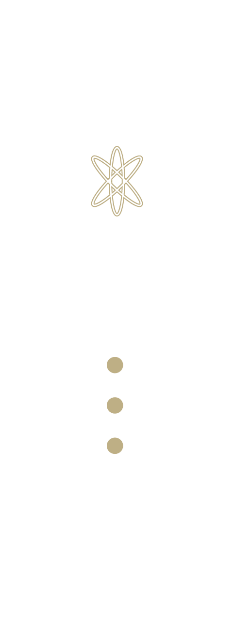 Backpropagation for updating weight to minimize loss
Kernel 1
Kernel  2
Unsupervised Representation Learning
2017-Rectified-correlations on a sphere (RECOS) transform
C
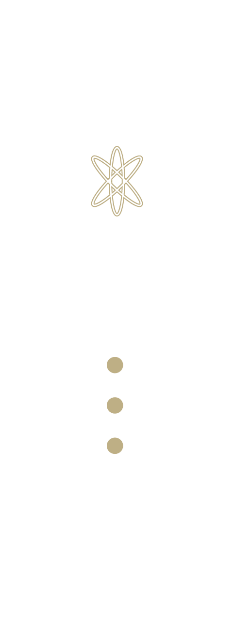 A
A
B
B
O
C
Approximation 
loss
Rectifier 
loss
Unsupervised Representation Learning
1st  module of Saak transform : KLT
A
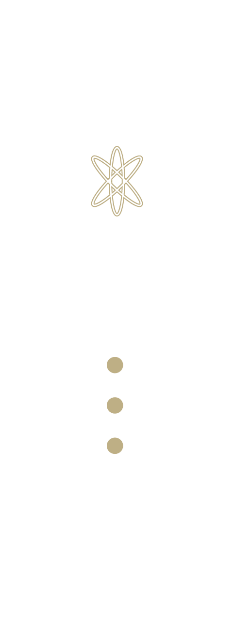 B
C
A
B
C
O
Unsupervised Representation Learning
2nd  module of Saak transform : S/P Conversion  (Sign to position)
A
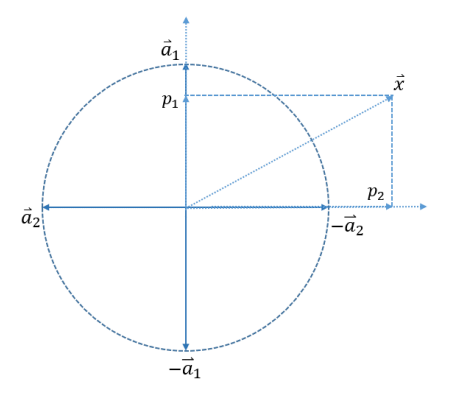 B
C
A
B
C
O
Unsupervised Representation Learning
2018-Saak transform (Subspace approximation via augmented kernels transform)
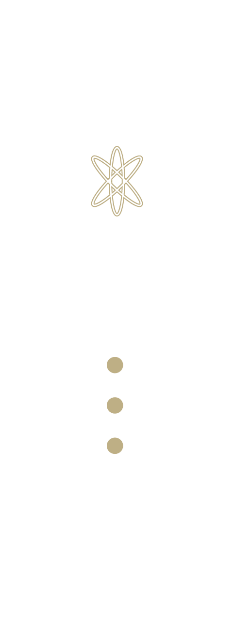 Pays the price of 
doubled spectral dimensions
Saab transform
 (Subspace Approximation of
  adjusted bias)
S/P conversion
KLT
Unsupervised Representation Learning
2018-Saak transform (Subspace approximation via augmented kernels transform)
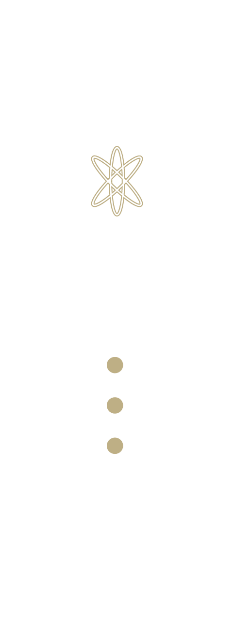 Inverse
KLT
P/S conversion
Unsupervised Representation Learning
2019- Saab transform (Subspace approximation via adjusted bias transform)
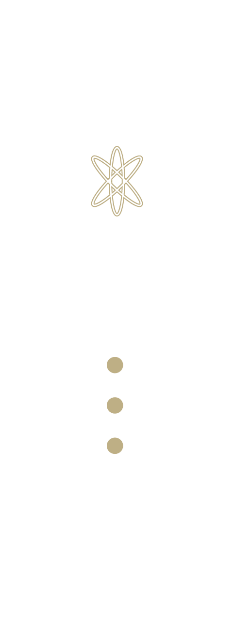 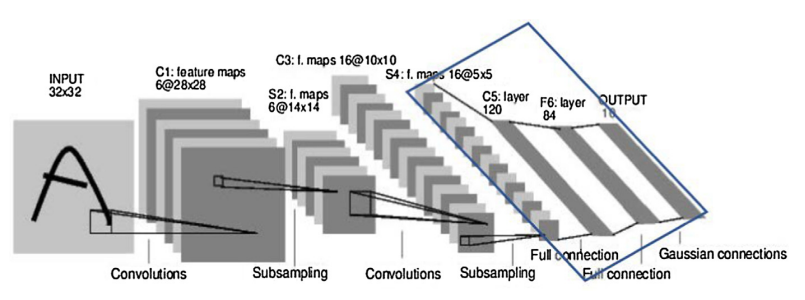 Unsupervised Representation Learning
Multi-Saab transform : 1st stage
Conv. layer
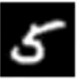 Do PCA with 5 AC filters
And adding 1 DC filter
2nd stage Saab transform
Unsupervised Representation Learning
Multi-Saab transform : 2nd stage
Conv. layer
Bias addition
Do PCA with 15 AC filters
and adding 1 DC filter
Remove bias
Unsupervised Representation Learning
2019- Saab transform (Subspace approximation via adjusted bias transform)
Max-pooling
Lower correlation
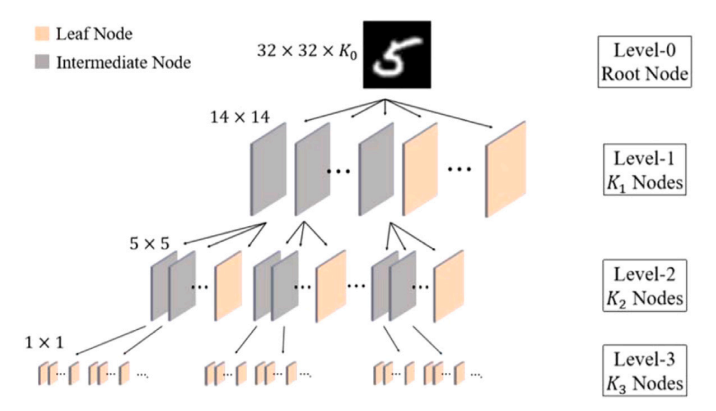 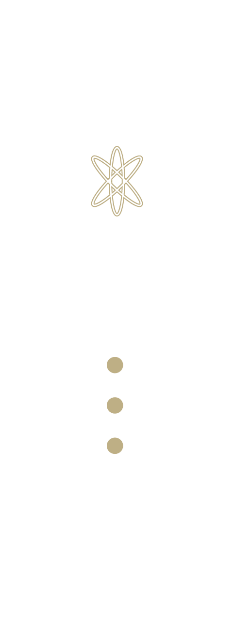 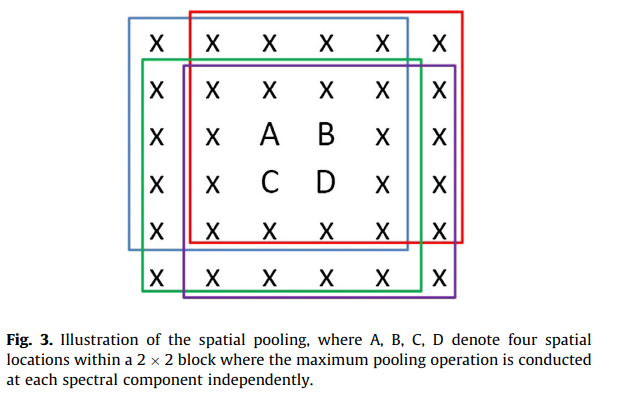 Higher correlation
Multi-stage Saab transform  (Conv. + Max Pooling)
Unsupervised Representation Learning
2019- Saab transform (Subspace approximation via adjusted bias transform)
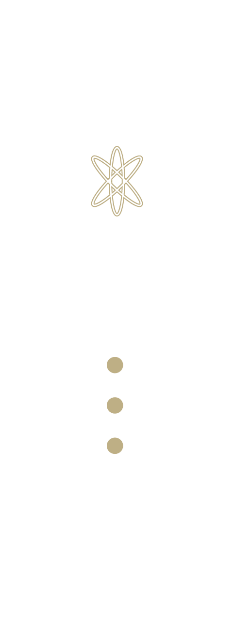 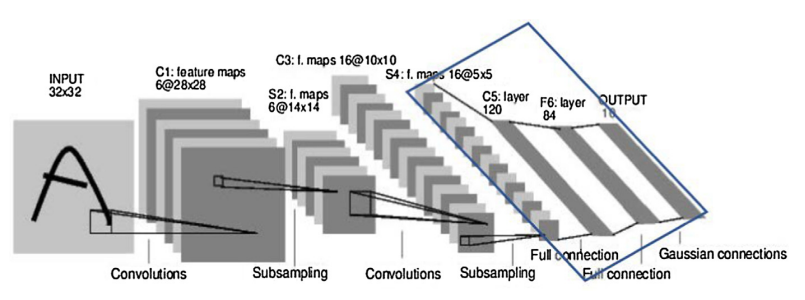 Unsupervised Representation Learning
1
K-Means
120 clusters
Predicted label
Input feature 
(# of training data, feature dimension)
2
c
3
Green learning for speech processing model
Modularized : Bilateral LSTM  (BLSTM)
Deep learning model
Output 
feature
Input 
image
BLSTM
Linear mapping
RELU
Green learning model
Green 
learning 
model
Input 
image
Output 
feature
Bias
LSR
Demonstrated examples : Deepfake-hop
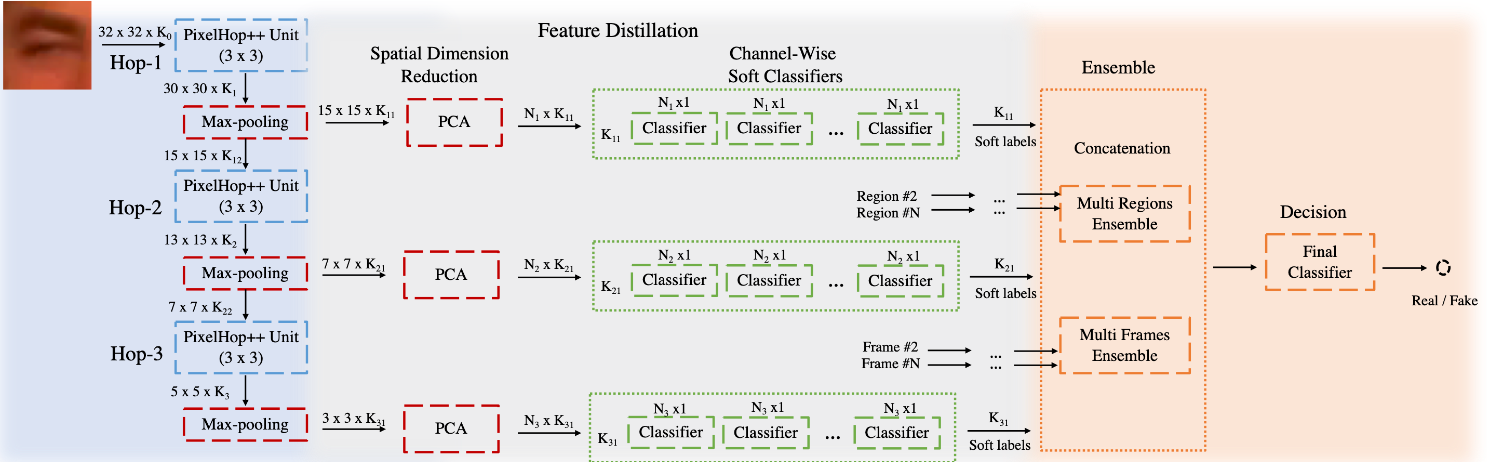 Demonstrated examples : Green BQA
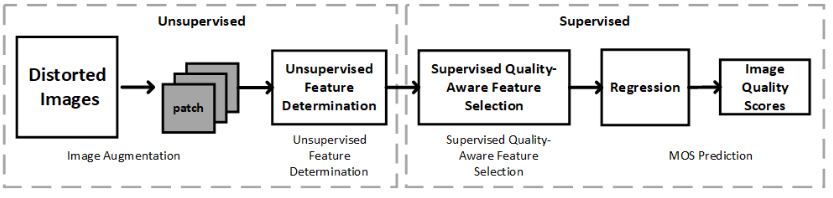 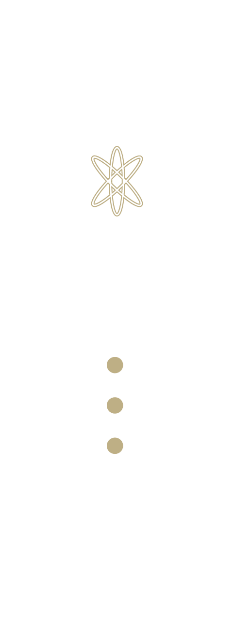 Unsupervised Representation Learning
2019- Saab transform (Subspace approximation via adjusted bias transform)
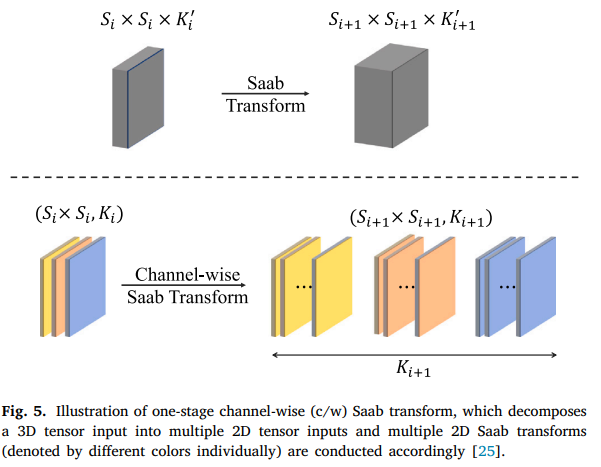 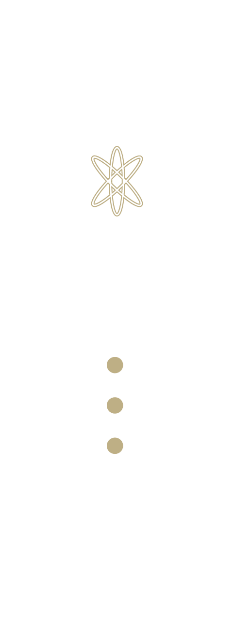 Standard Saab transform
Channel-wise Saab transform
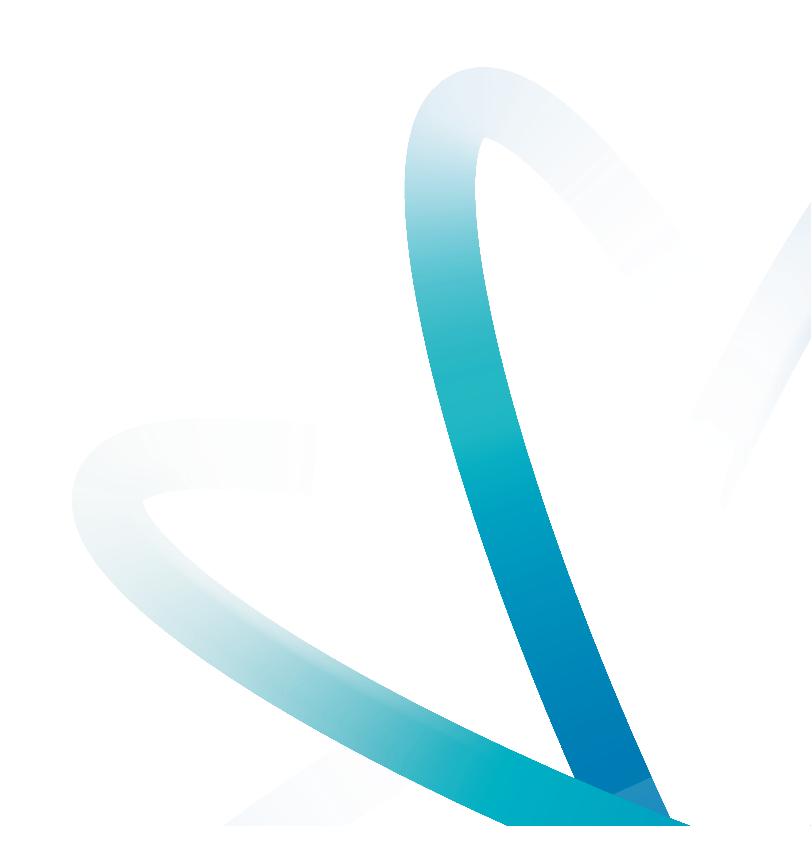 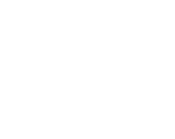 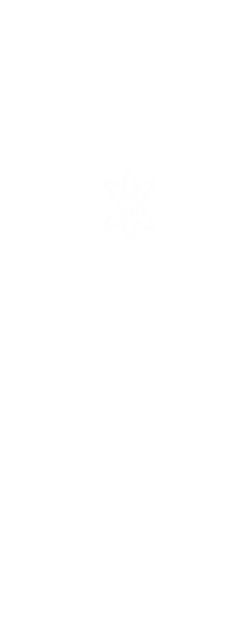 03
Supervised Feature Learning
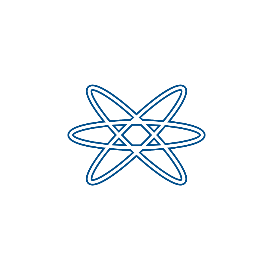 Supervised Feature Learning
Binary classification problem
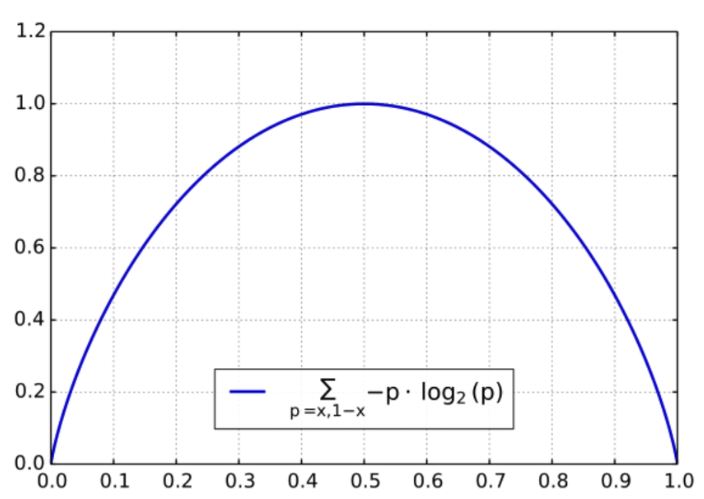 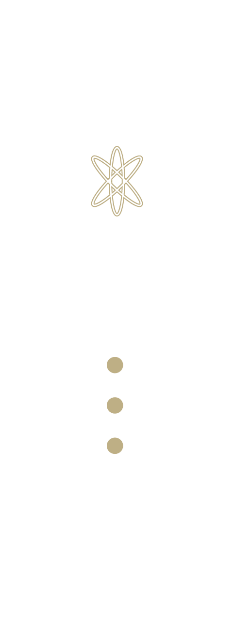 Supervised Feature Learning
Main purpose using supervised feature learning
Lower computational and modeling costs with little performance degradation because of a high dimensional feature space yielded from image and video.
Dimension reduction avoiding curse of dimensionality
Techniques 
2022- Discriminant feature test (DFT) : for classification problem (Using entropy)
2022- Relevant feature test (RFT) : for regression problem (Using MSE)
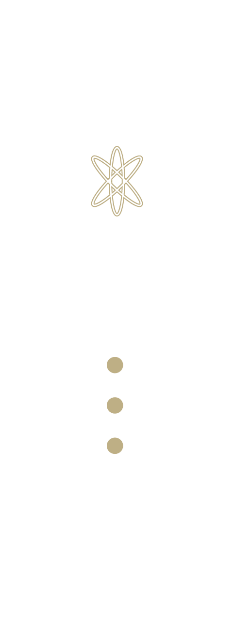 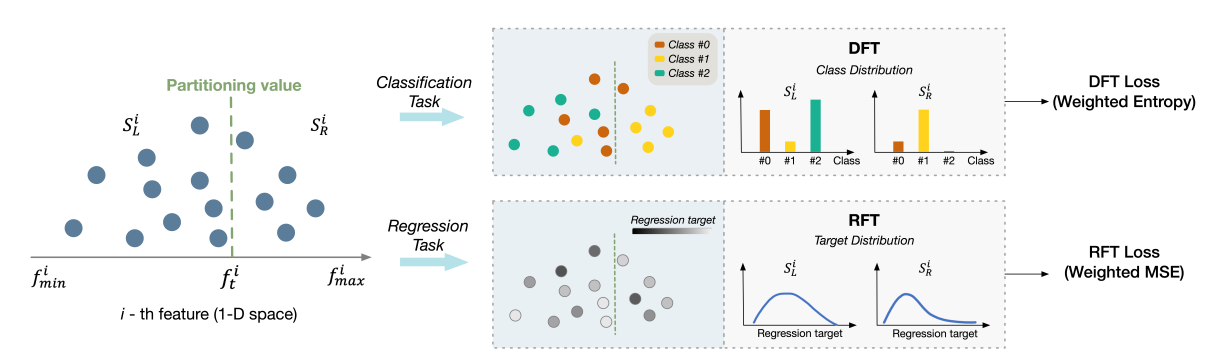 Supervised Feature Learning
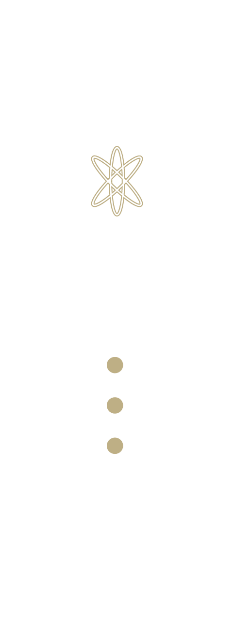 <Case>: two clusters
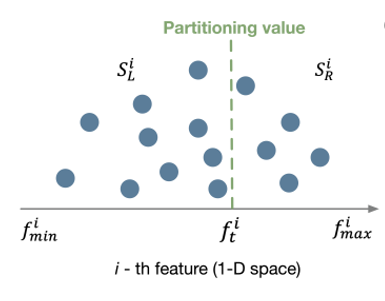 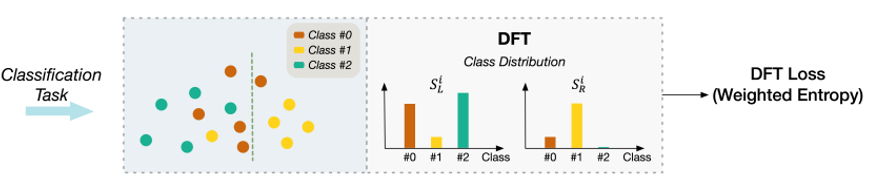 Supervised Feature Learning
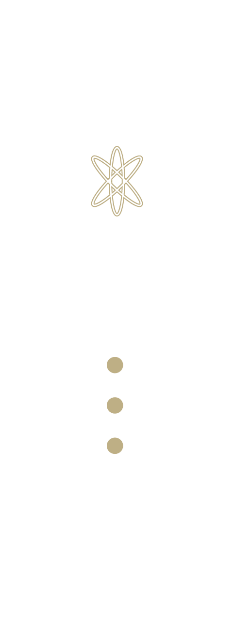 Table. Comparison of classification performance(%) on Clean Fashion
            MNIST between different feature selection methods
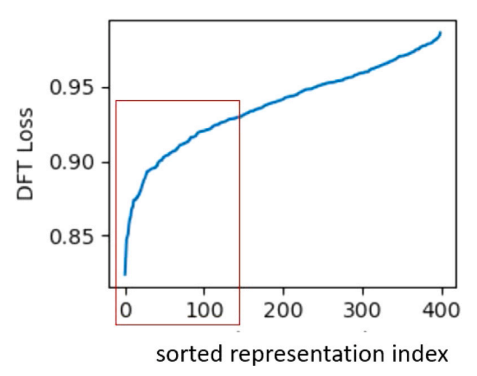 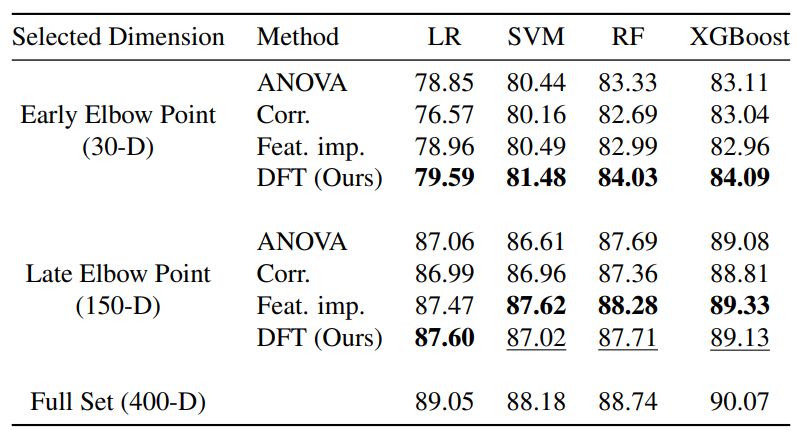 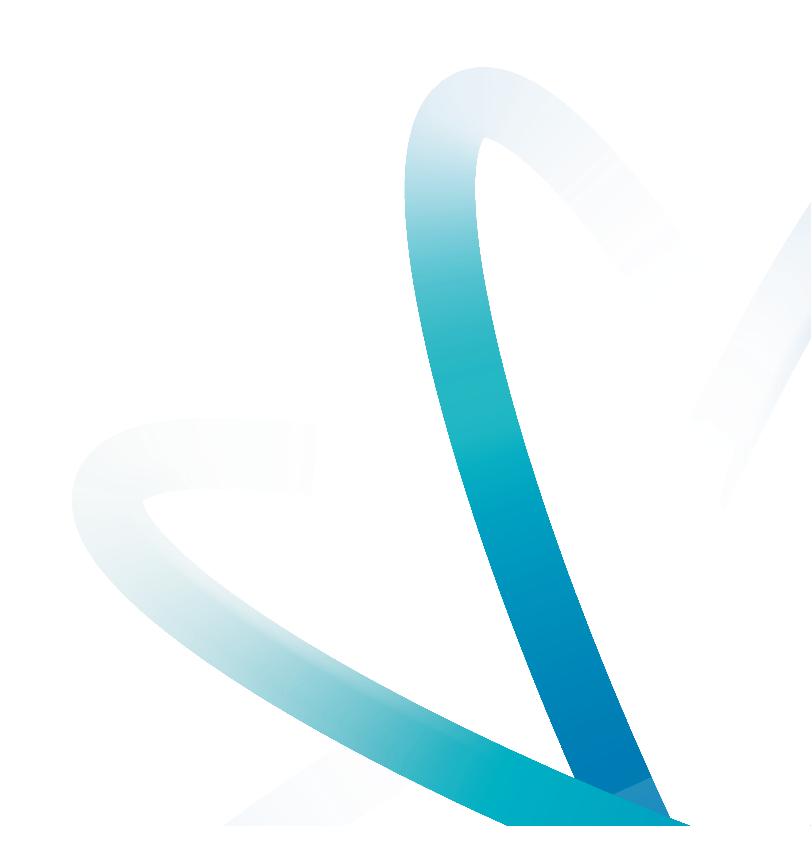 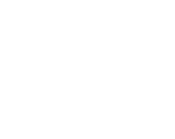 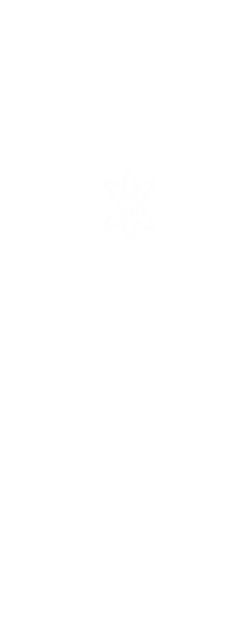 04
Supervised Decision Learning
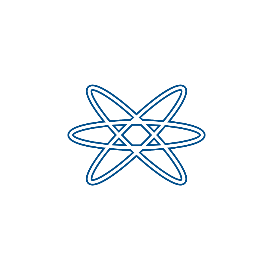 Supervised Decision Learning
Support Vector Machine (SVM)
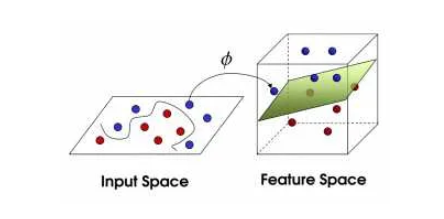 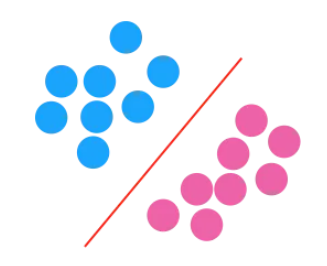 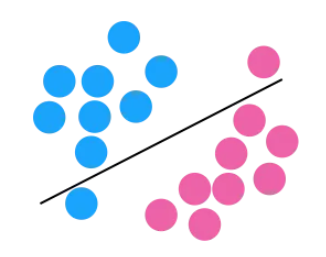 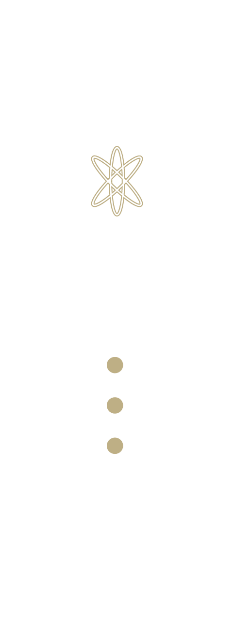 (a)
(b)
Non-linear SVM : High complexity
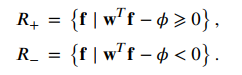 Sensitive to data distribution
Supervised Decision Learning
2022-Subspace Learning Machine (SLM)
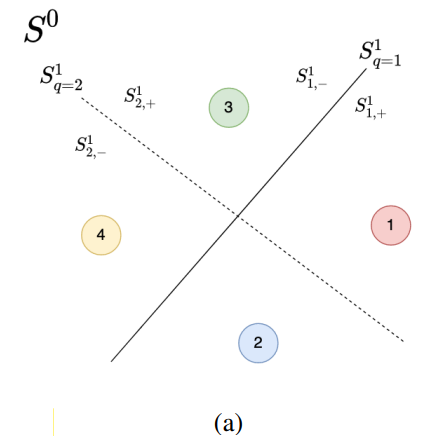 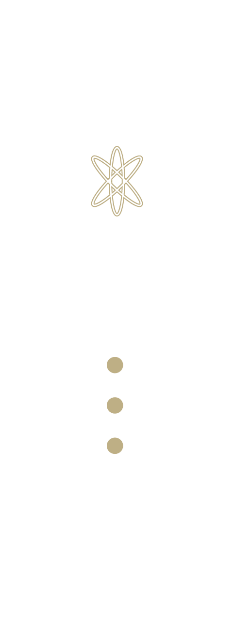 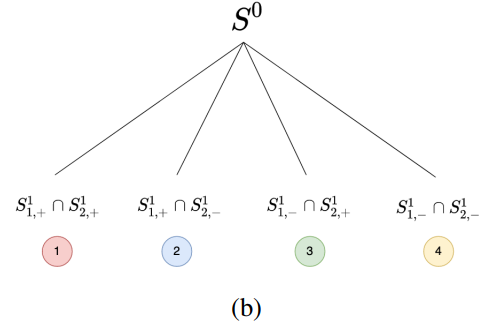 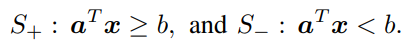 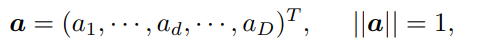 Overall Green Learning Architecture
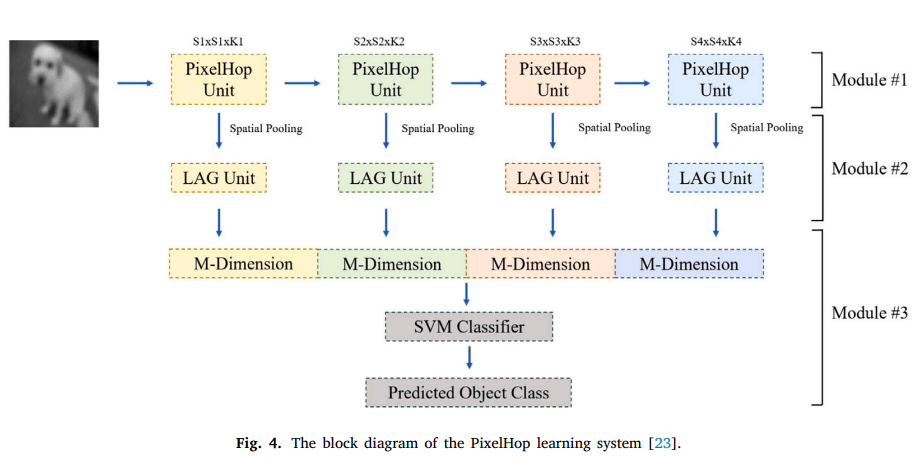 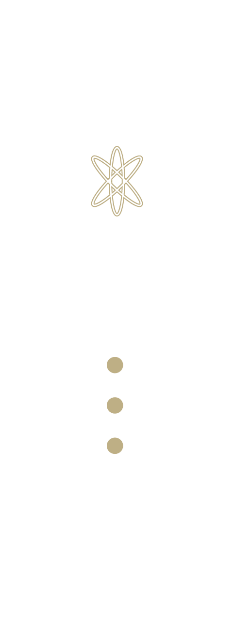 Overall Green Learning Architecture
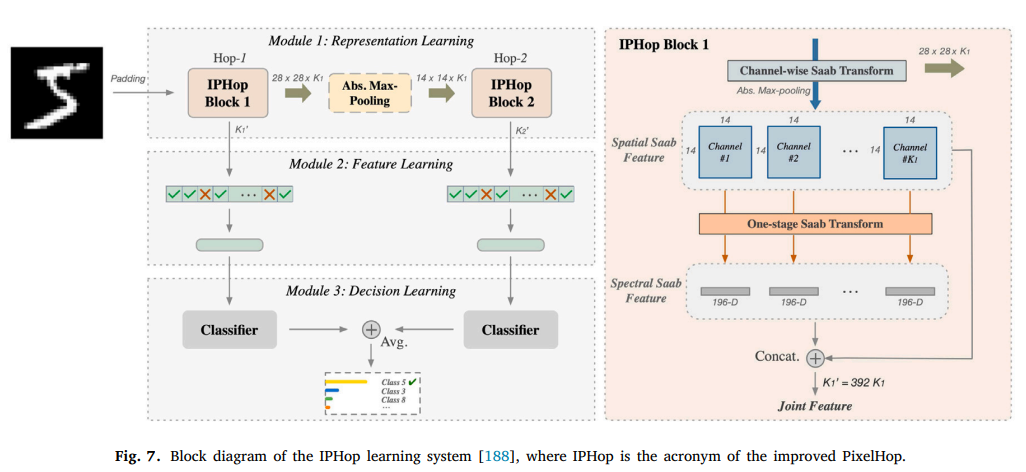 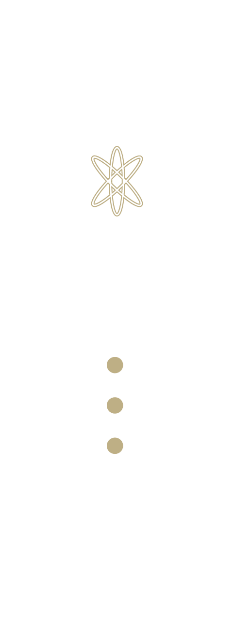 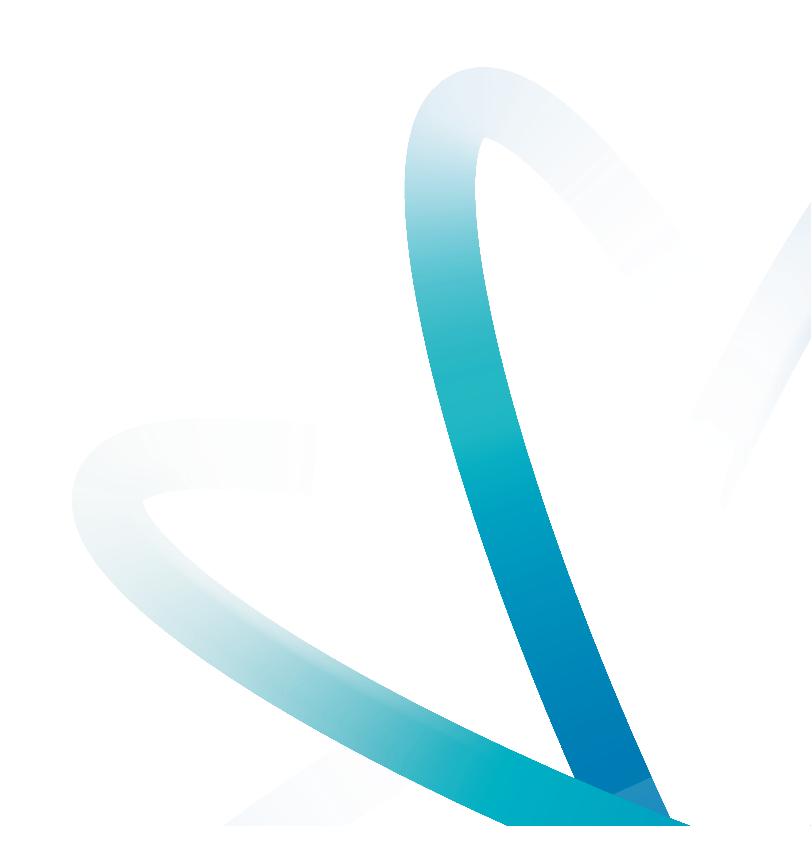 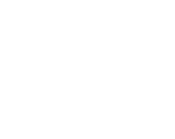 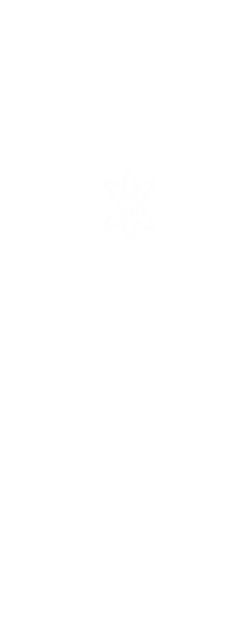 05
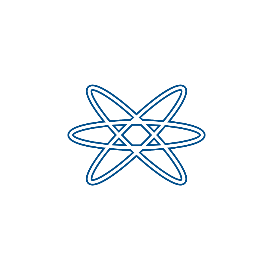 Demonstrated examples and Applications
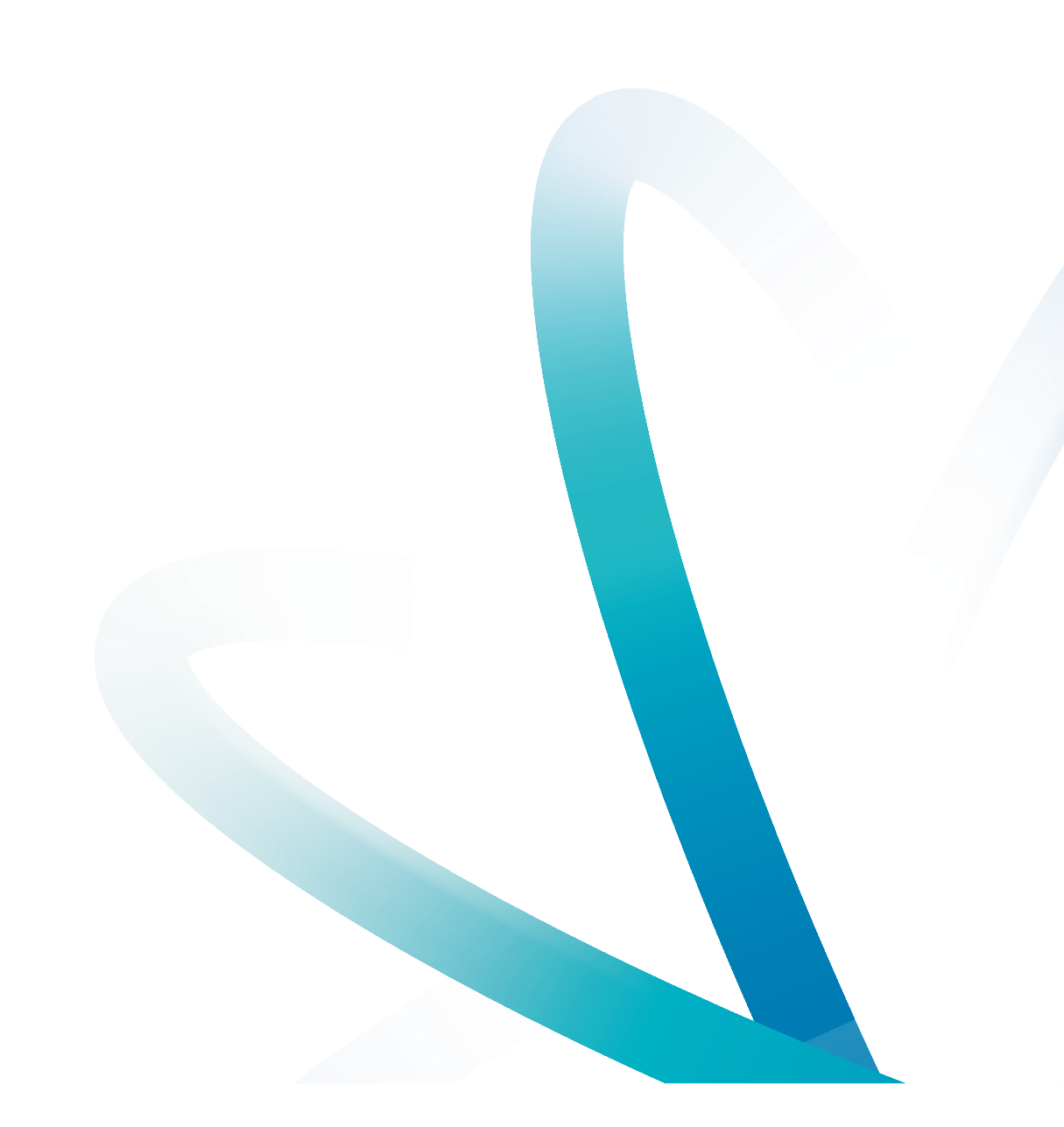 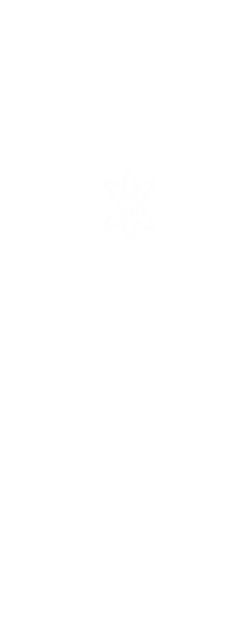 Multi-stage Saab transform for MNIST data
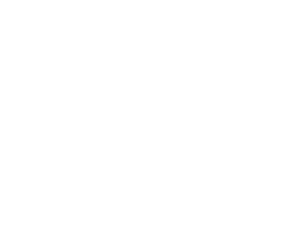 10 / 03 / 2023
Multi-Saab transform on MNIST and CIFAR10
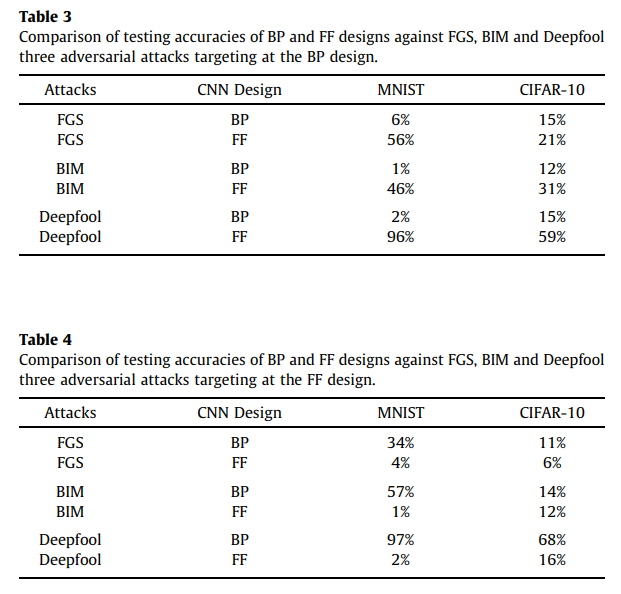 Multi-Saab transform on MNIST and CIFAR10
At viewpoint of signal processing
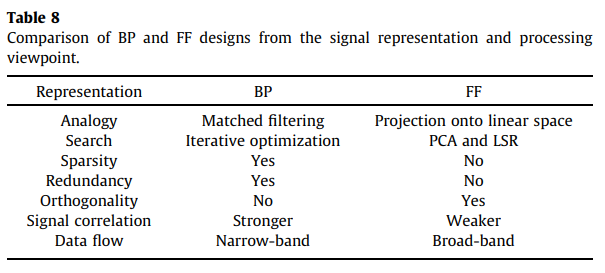 Demonstrated examples
Deepfake detection
Blind image/video quality assessment
Point clouds registration
Graph node classification
Knowledge graph completion
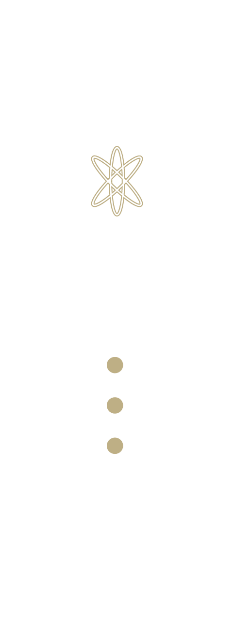 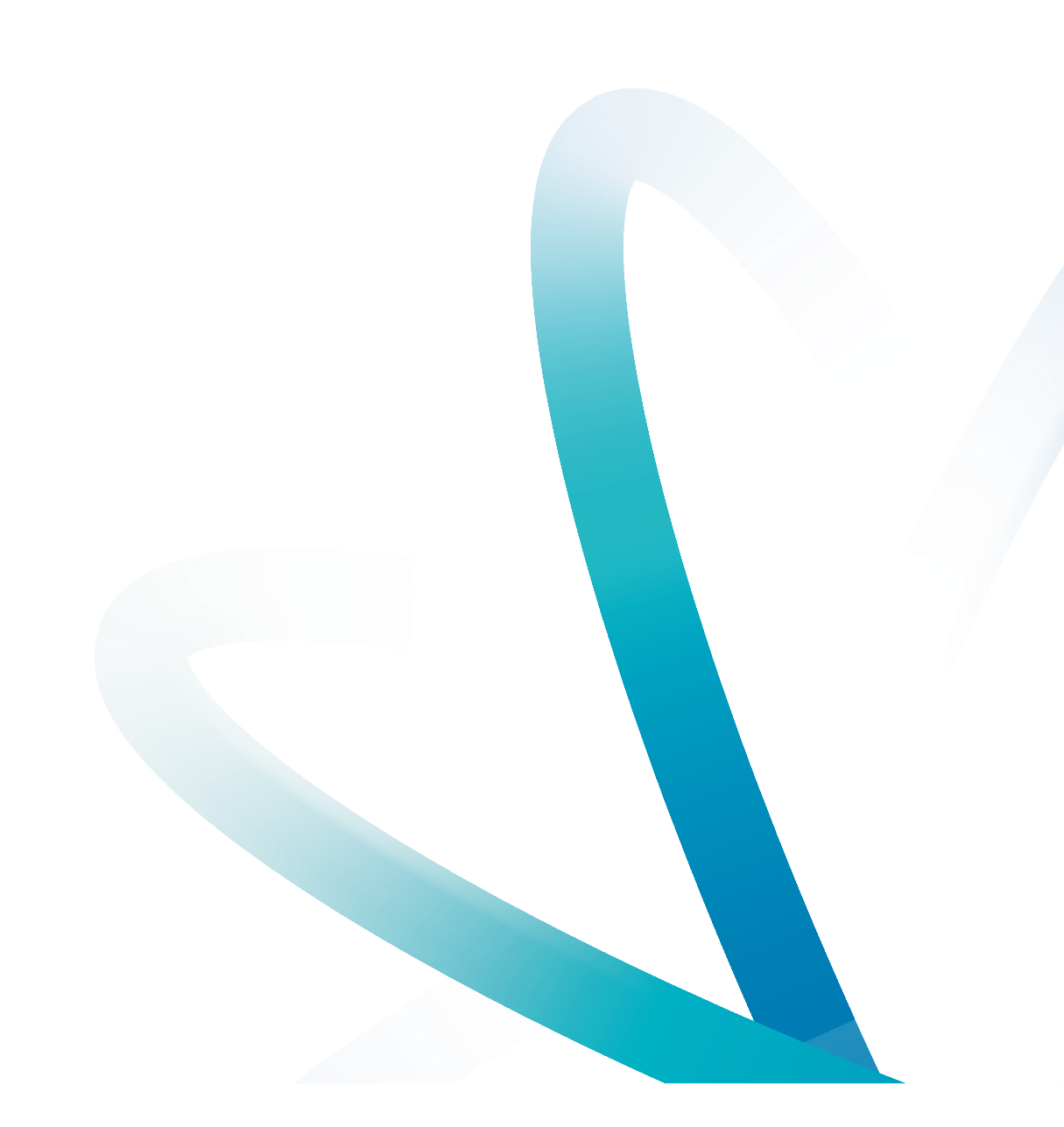 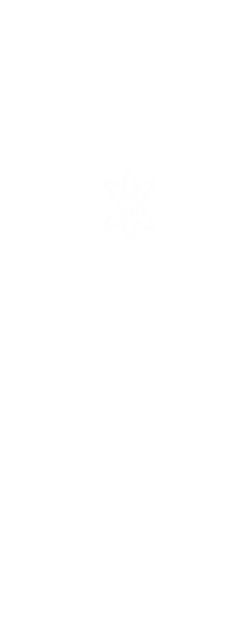 Deep fake detection
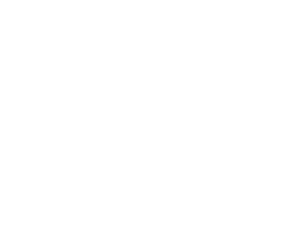 10 / 03 / 2023
Demonstrated examples
Deepfake detection
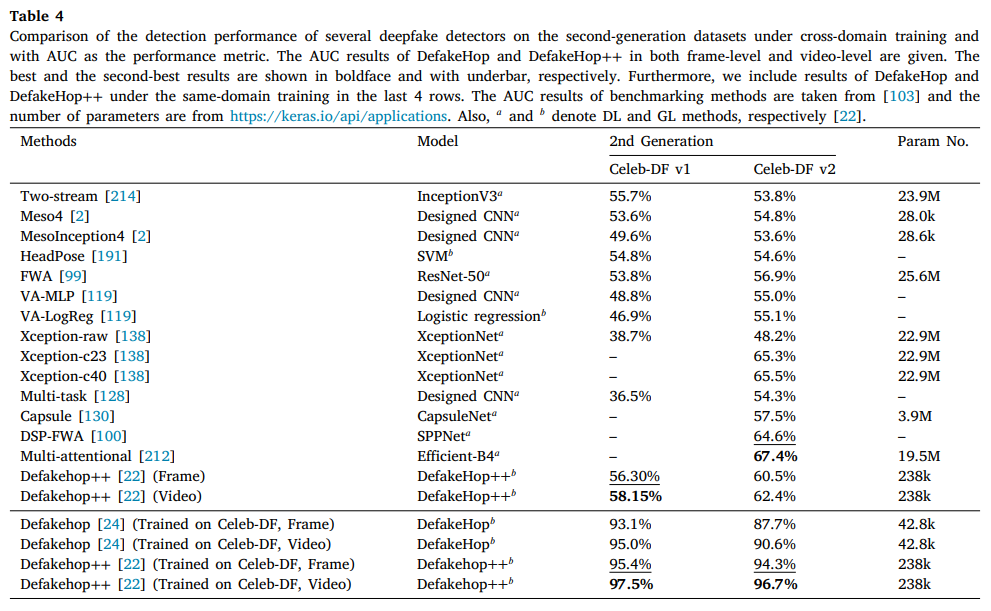 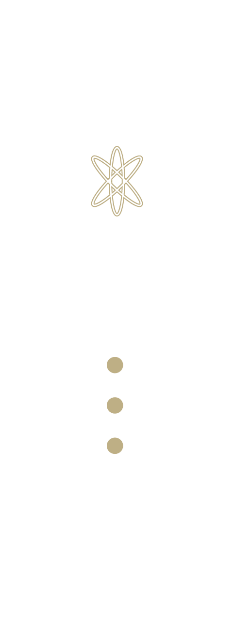 Demonstrated examples : Deepfake-hop
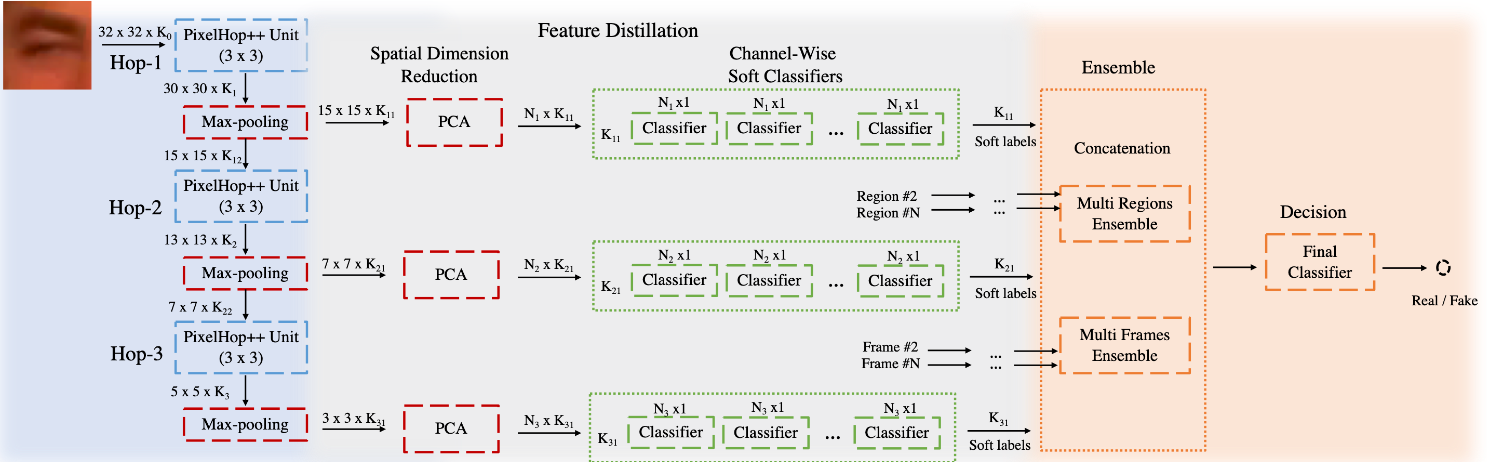 Demonstrated examples
Deepfake detection
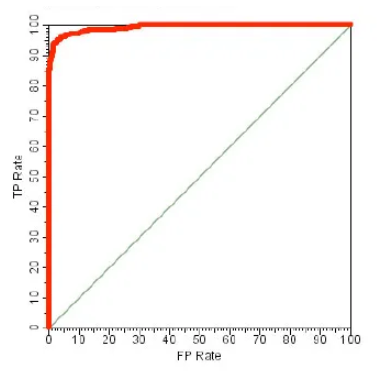 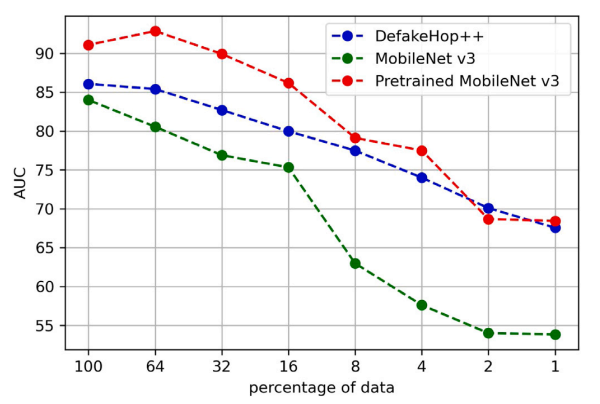 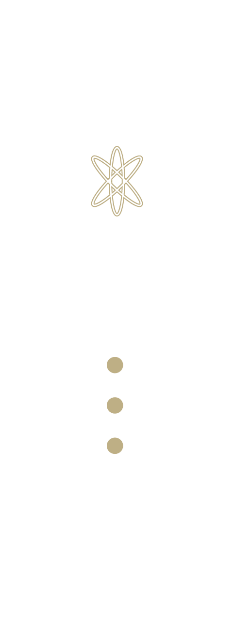 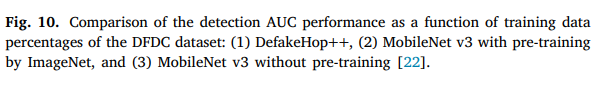 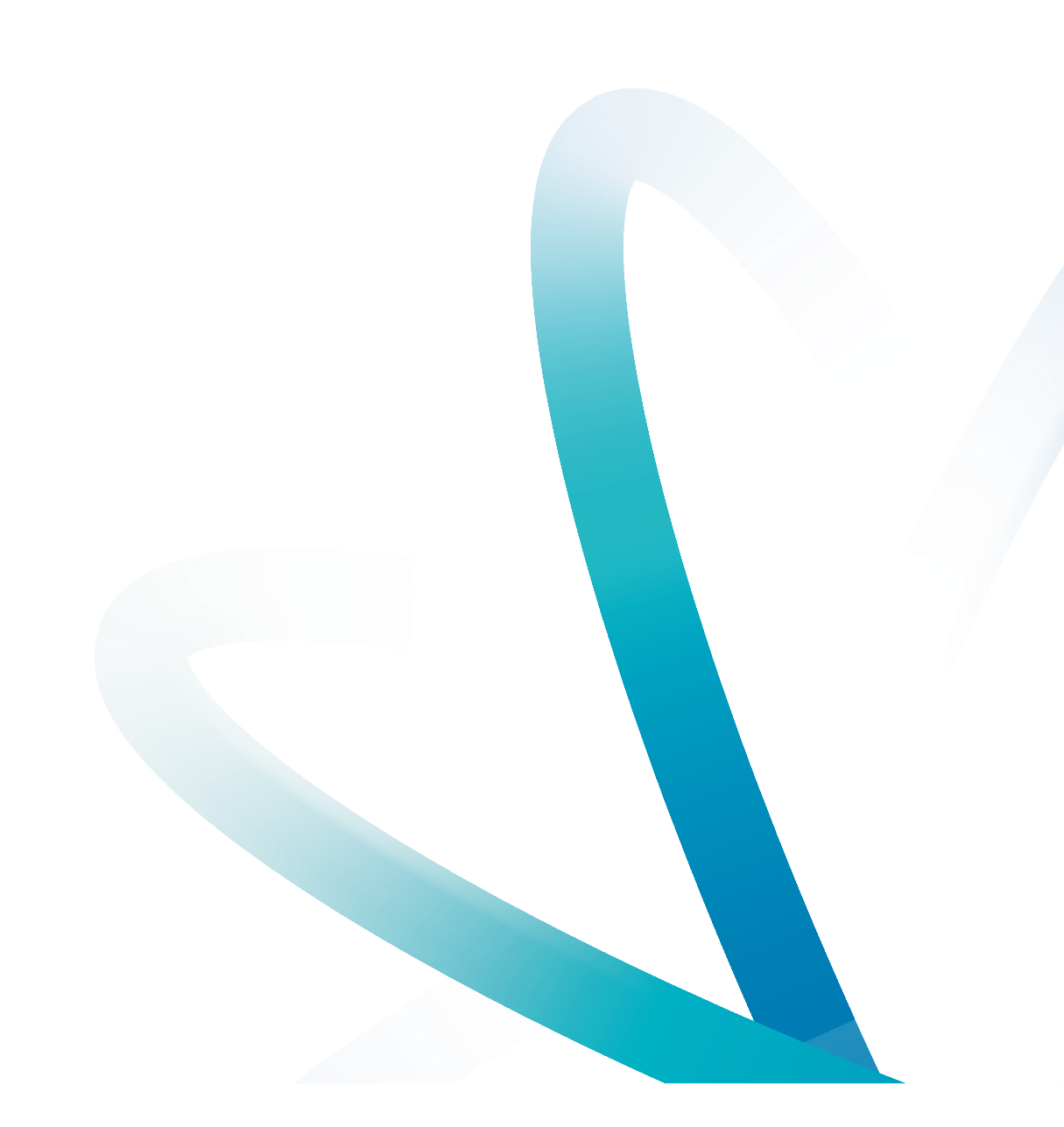 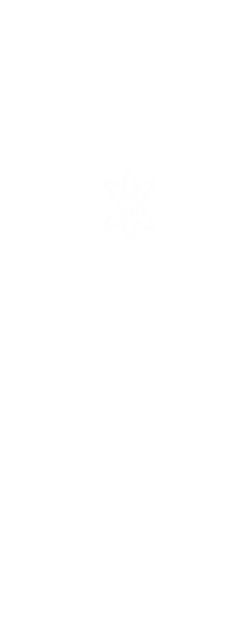 Graph node classification
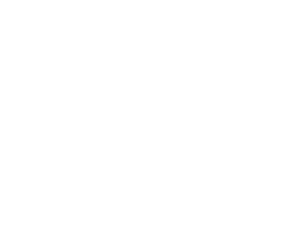 10 / 03 / 2023
Demonstrated examples
Graph node classification
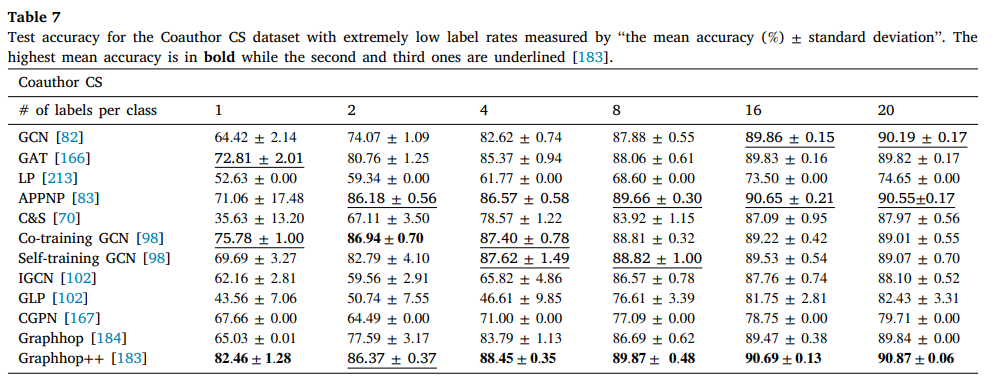 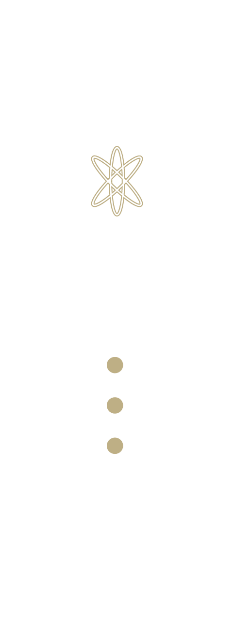 Demonstrated examples
Graph node classification
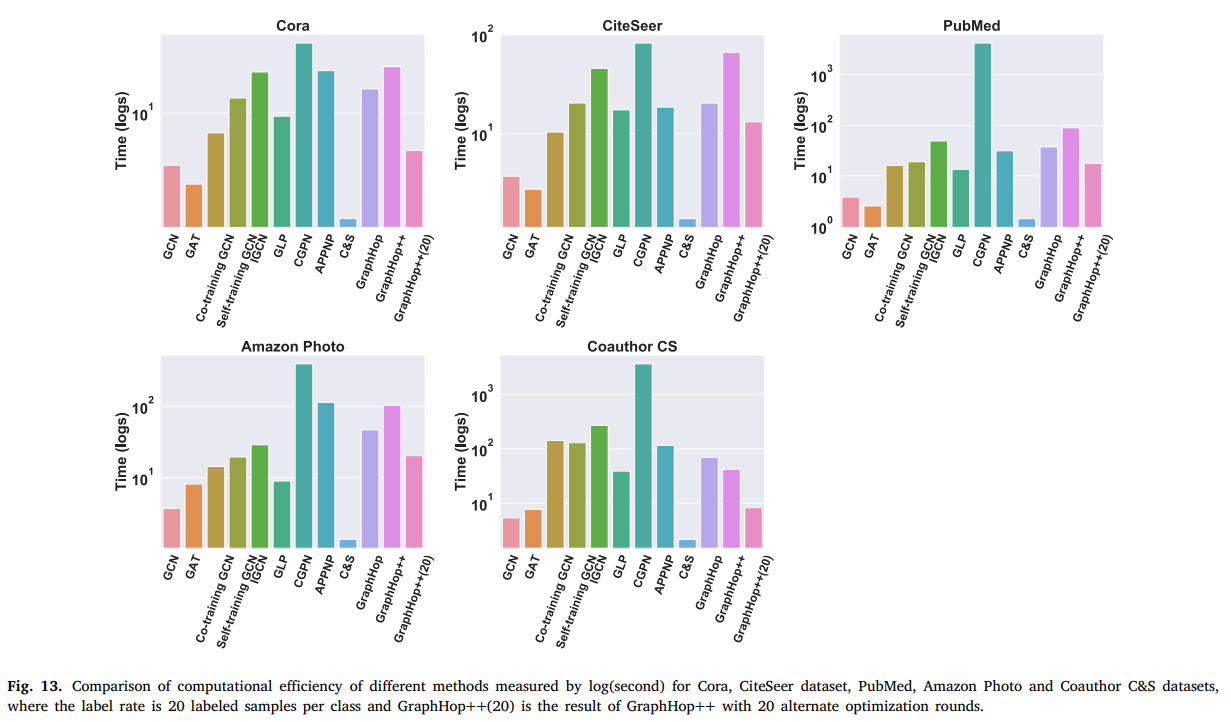 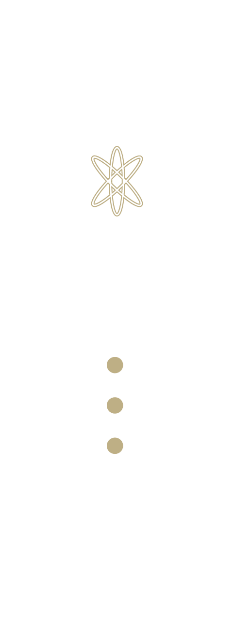 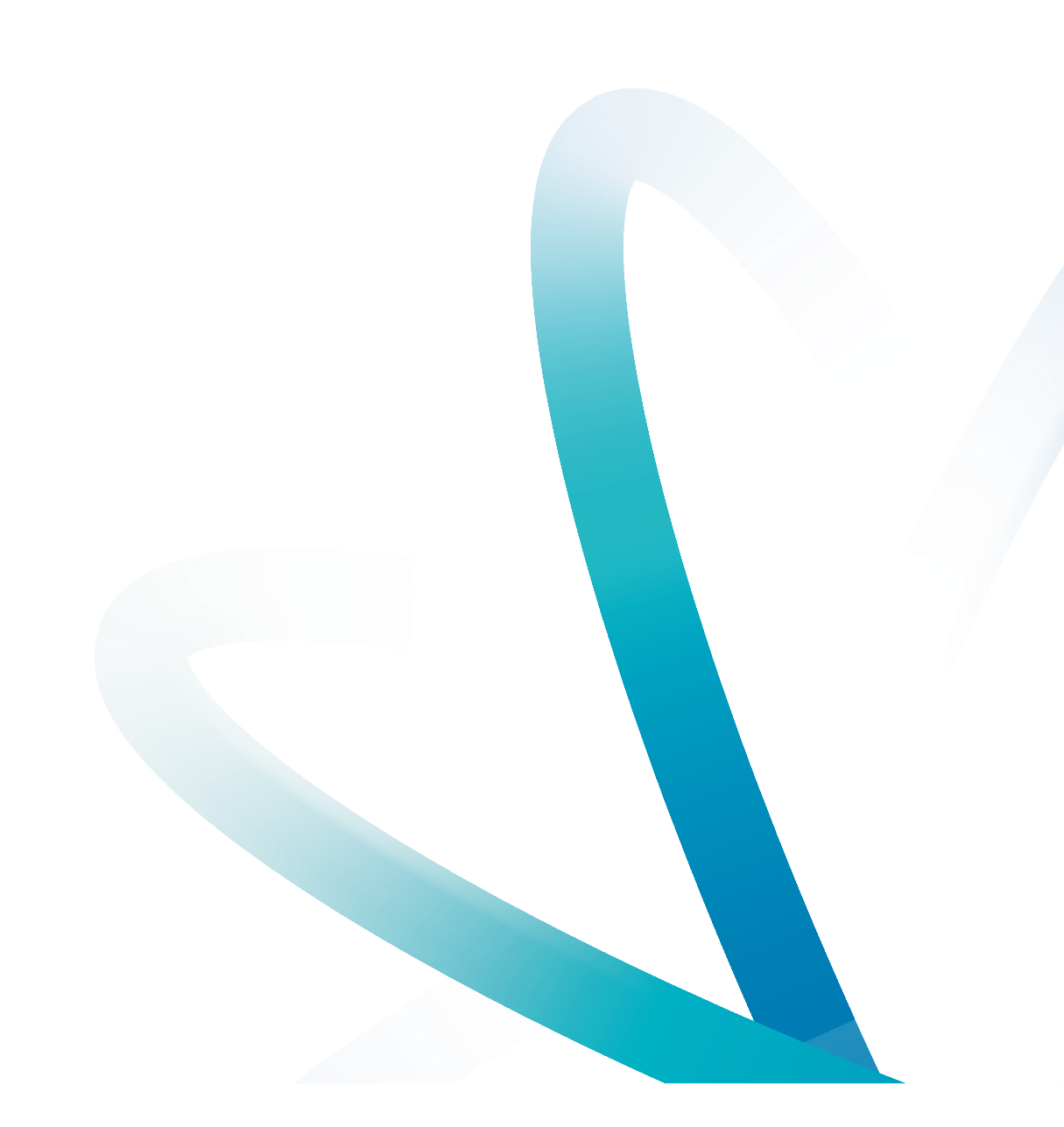 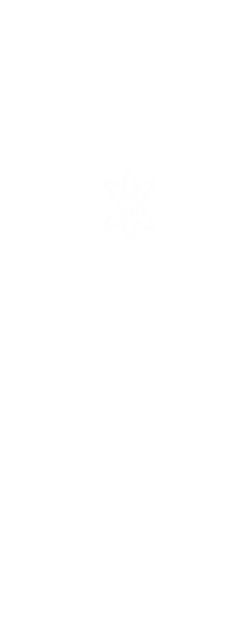 Cloud data augmentation
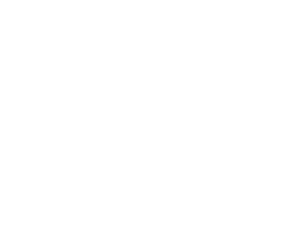 10 / 03 / 2023
Cloud data augmentation
Cloud data augmentation
Cloud data augmentation
Cloud data augmentation
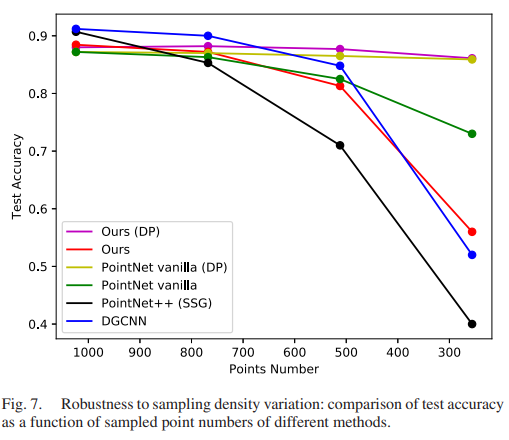 Cloud data augmentation
Cloud data augmentation
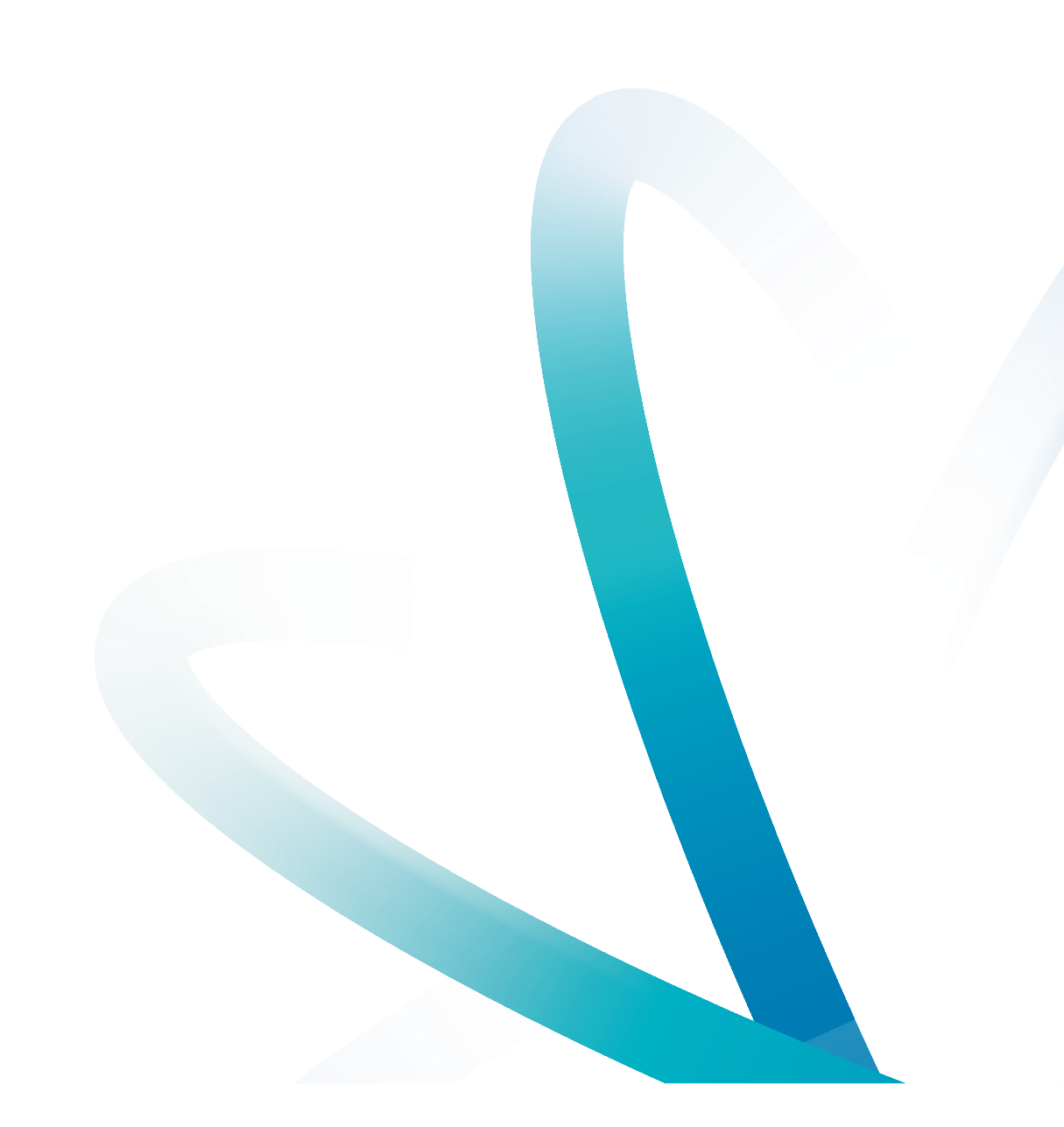 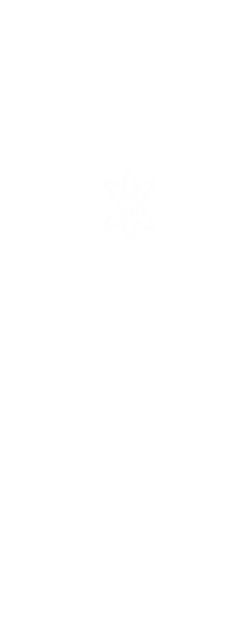 Quality Assessment
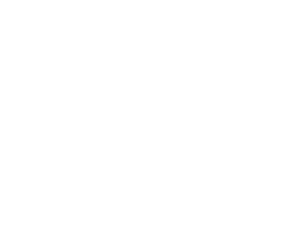 10 / 03 / 2023
Demonstrated examples : Green BQA
Quality assessment
Quality assessment
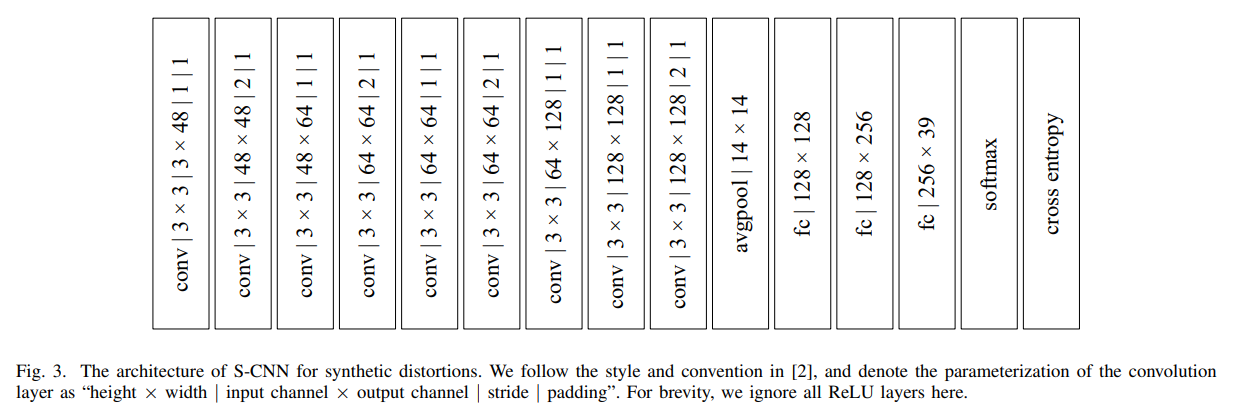 Demonstrated examples
Blind image/video quality assessment
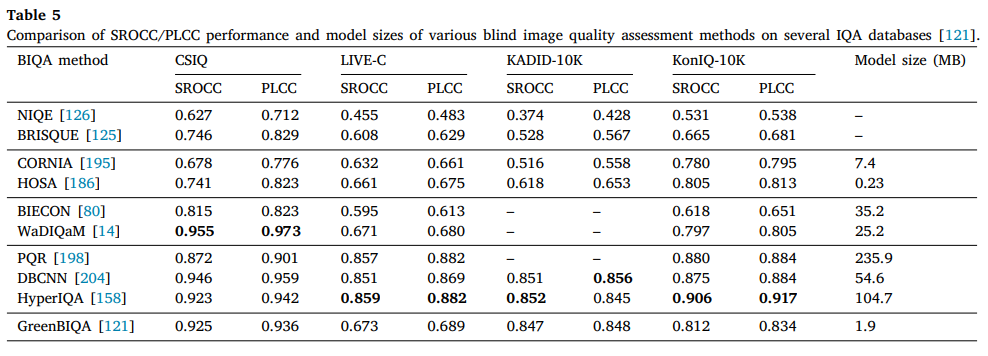 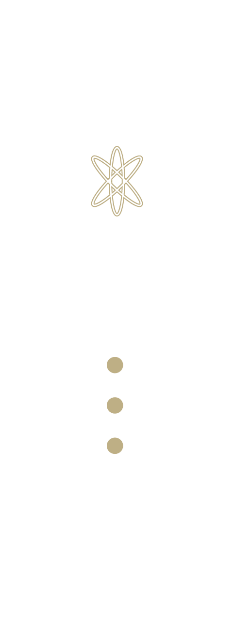 Demonstrated examples
Blind image/video quality assessment
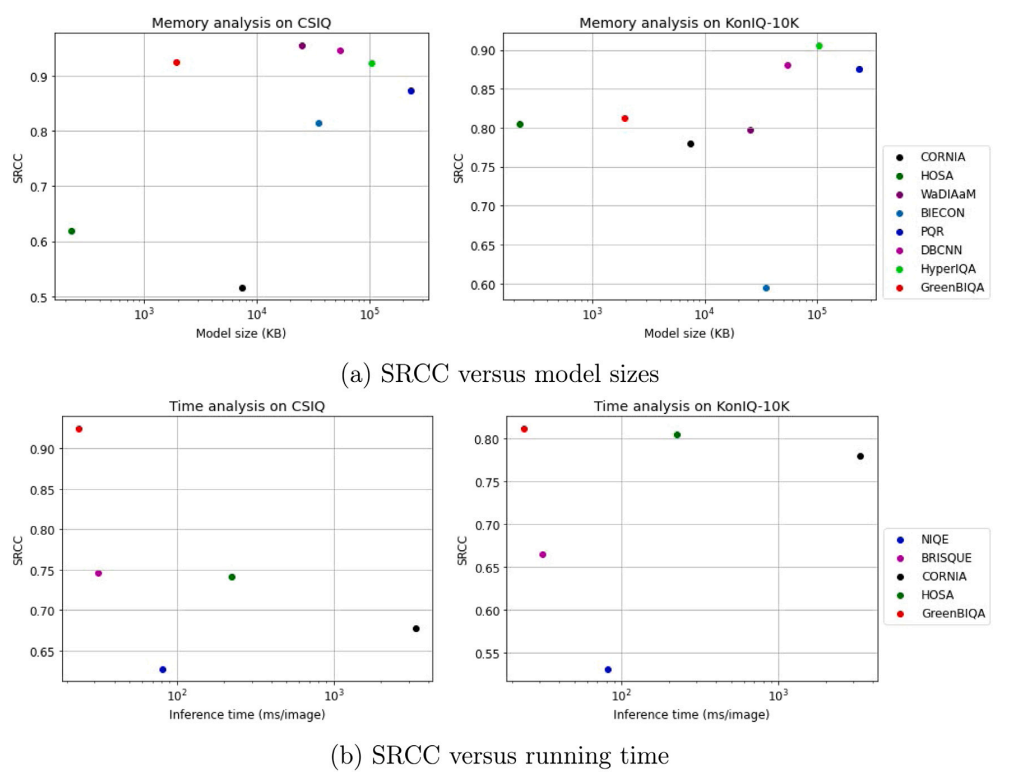 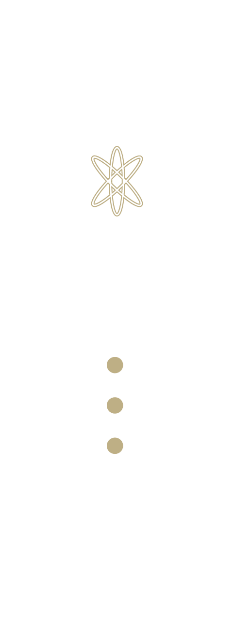 Future Outlook
Robustness
Related to statistics of training data against adversarial attacks
Ensemble technique for GL
However, if the distributions of sampled training and test data are sufficiently different,
    the trained GL systems will not predict well
Trust and risk assessment
Relationship between cognition and explainable AI/ML
Generative models
Structures of high-dimensional representation space
Object detection, classification and semantic segmentation
Multi-domain data integration
Lightweight DL versus GL
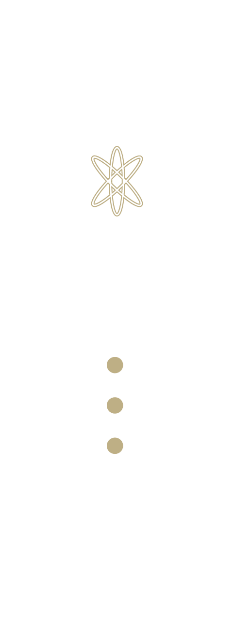